GEZOndheidskunde-AF2Les 2 en 3Gezonde voeding
Inhoud vandaag
Terugblik vorige les
 Voedingsstoffen
 Opdrachten maken en Drillsters
 Afsluiting
Terugblik vorige lessen
Gezonde voeding en wat betekent voeding voor jou
Dieetleer (van Judith)
Huiswerk bespreken: Werkboek persoonlijke verzorging MZ opdracht 1 en 4, blz.101 en 104
Voedingsstoffen
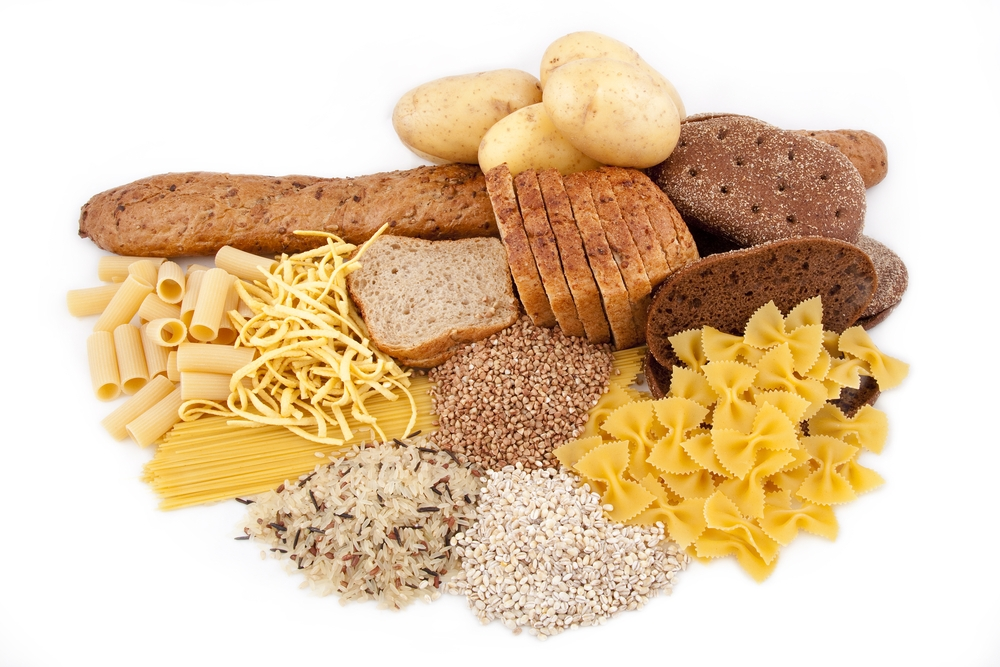 Koolhydraten
Belangrijke bron van energie
Brood, granen, aardappels, pasta, rijst en peulvruchten (zetmeel)
Zoete spijzen en snoepgoed (suiker)
Omgezet in glucose en als glycogeen opgeslagen in de lever en de spieren
Eiwitten
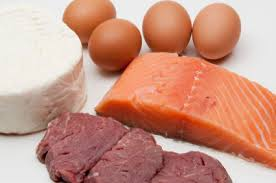 Zorgen voor opbouw van nieuwe lichaamscellen.
Vlees, vis en gevogelte
Melk, melkproducten, eieren, brood noten, bonen en erwten
Plantaardige en dierlijke eiwitten
Eiwitten worden omgezet in aminozuren
Vetten
Belangrijke energiebron
Boter, margarine, vis, vlees en melkproducten
Chocolade, koek, gebak en snacks
Verzadigde vetten:
Verhogen het cholesterol (grotere kans op hart- en vaatziekten)
Onverzadigde vetten
Verlagen het cholesterol (bijvoorbeeld in vis)
Vitamines en mineralen en spoorelementen
Vitamines oplosbaar in vet: A, D, E en K. Zit in vette vis en melk. Margarine en bakproducten. Vitamine K in groene plantendelen.
Vitamines oplosbaar in water: B en C
Vitamine B: Lever en gist. Buitenste laag van de graankorrel en de rijstkorrel
Vitamine C: Groenten, aardappelen en vruchten
Vitamine D wordt onder invloed van licht door het lichaam aangemaakt.
Mineralen
Calcium (kalk), natrium, kalium, ijzer en magnesium.
Spoorelementen (heeft het lichaam heel weinig van nodig): chroom, fluor, ijzer en jodium.
Bron van mineralen: bladgroente en fruit
Calcium: Aanmaak van botweefsel
IJzer: Aanmaak van rode bloedkleurstof
Natrium zit in keukenzout
Voedingsvezels
Onverteerbaar
Zorgt voor volumevermeerdering van het voedsel
Bevordert de peristaltiek van de darmen
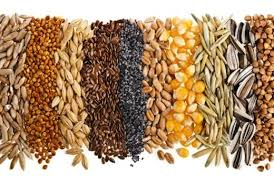 Water
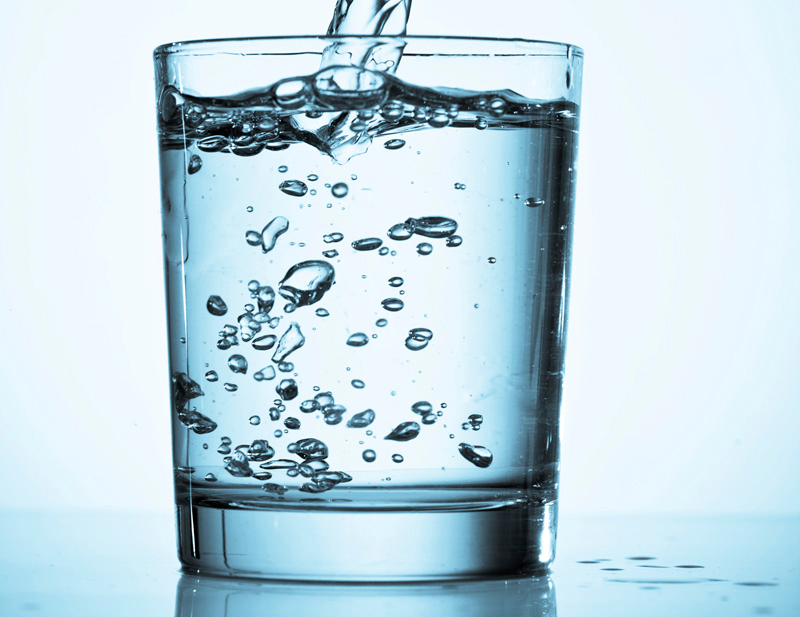 70% water
2 liter urine, zweet en waterdamp per dag
Transport
Oplosmiddel
Spijsvertering en voeding
https://www.youtube.com/watch?v=Vqur2NDuwz0
Opdrachten & Drillsters
Maken: PV MZ Hoofdstuk 10 opdracht 2, 3, 5 a t/m e (blz. 102 – 106)
 Maken Drillsters: 
GEW AF P2 Les 1
GEW AF P2 Les 2
GEW AF P2 Les 3
GEW P P2 Les 1
Afsluiting
Belangrijkste begrippen vandaag
 Huiswerk: 
PV MZ Hoofdstuk 10 opdracht 2, 3, 5 a t/m e (blz. 102 – 106)

Maken Drillsters: 
GEW AF P2 Les 1
GEW AF P2 Les 2
GEW AF P2 Les 3
GEW P P2 Les 1
Volgende les donderdag: aandoeningen aan het spijsverteringsstelsel, boek PV MZ mee, zie wiki GZK-PATH2 Les 2!